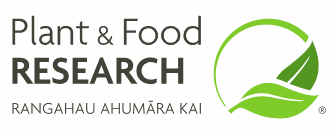 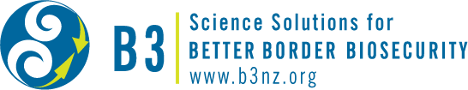 Sizing up the samurai wasp for BMSB control
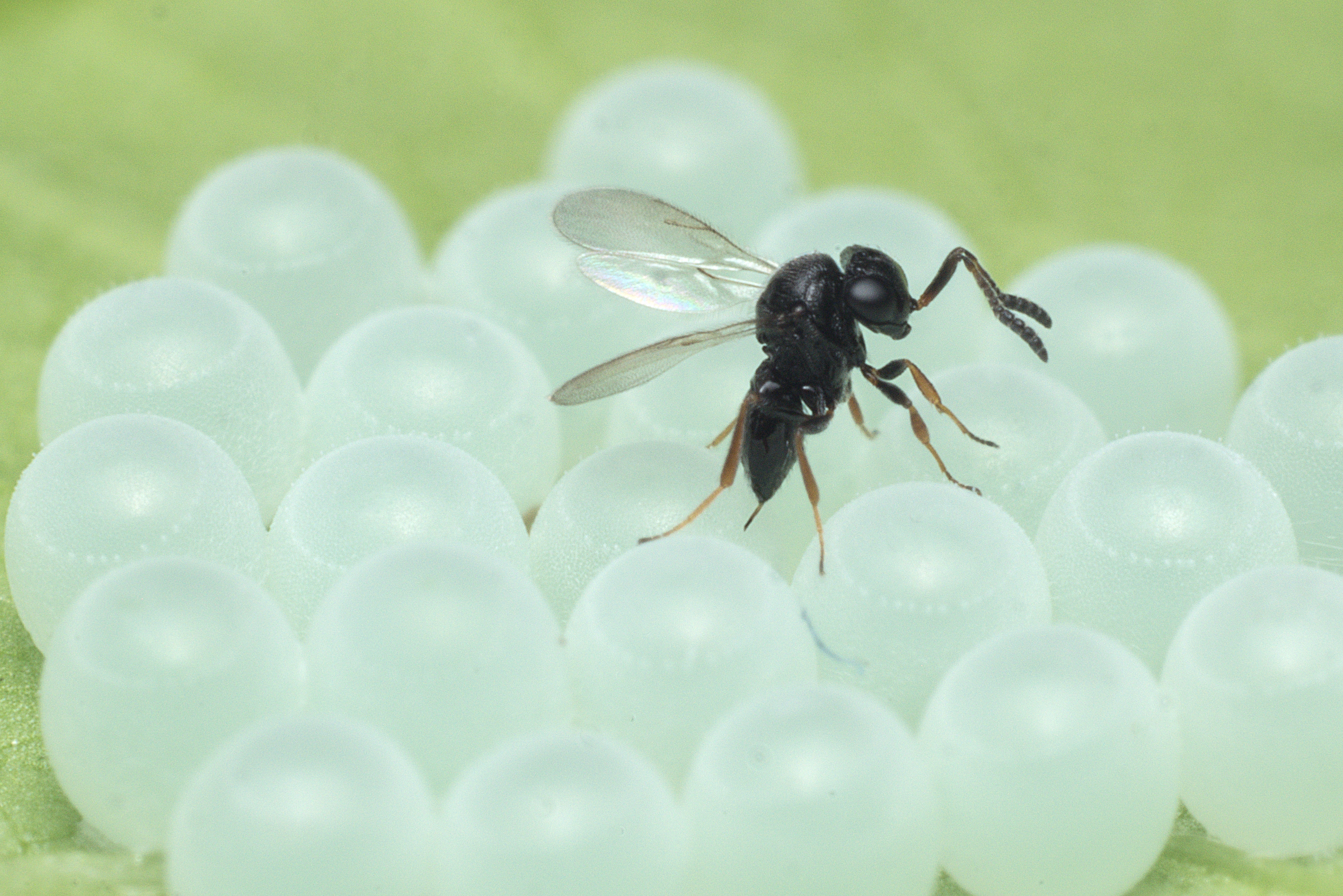 Tom Saunders
Greg Holwell
Gonzalo Avila
Oregon Department of Agriculture
@TomSaundersNZ
BMSB
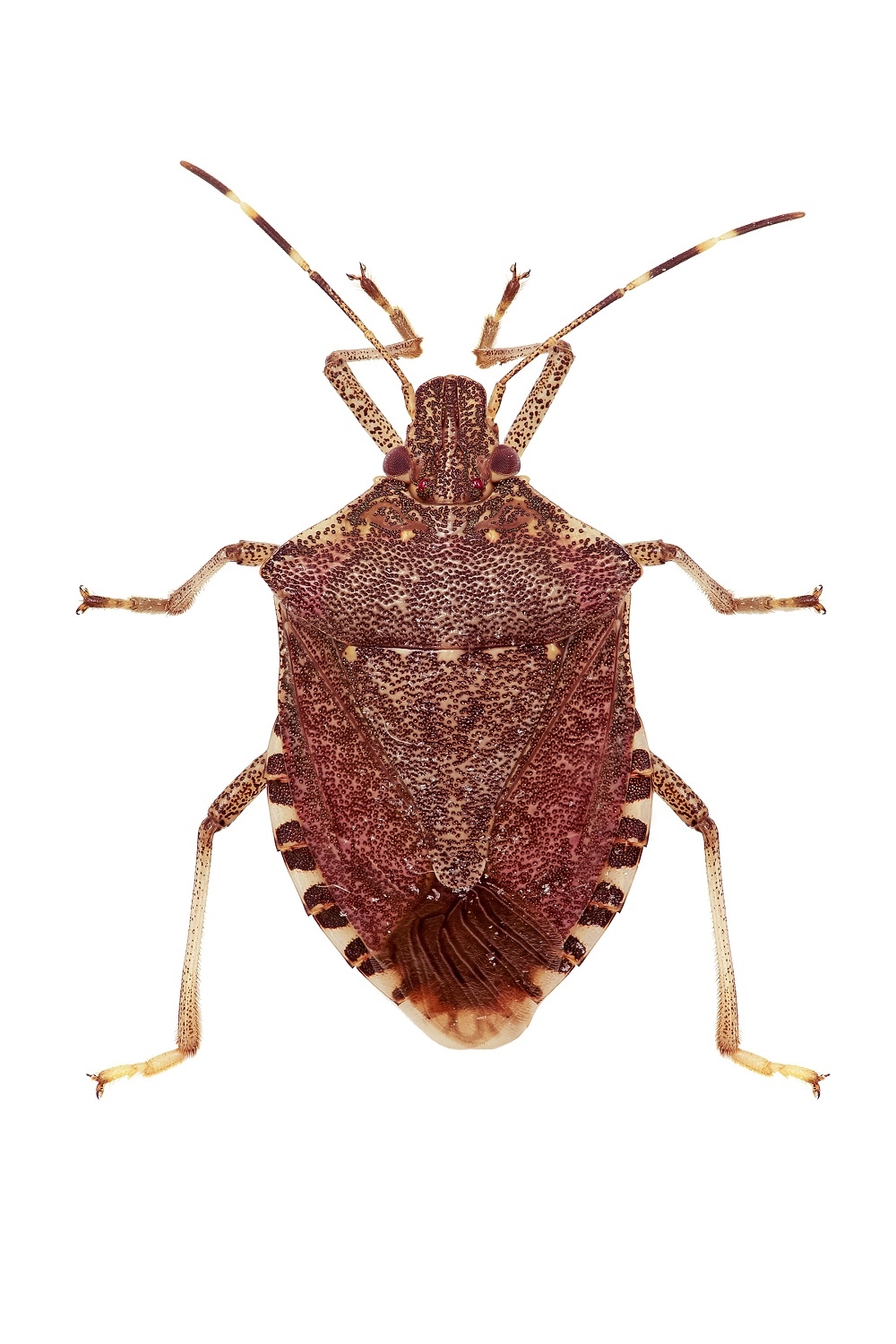 Halyomorpha halys Stål, 1855
Native to East Asia
300+ host plants
Aggregations cause a nuisance
Taints wine if crushed
US, EU, Canada, Chile
Hard to kill with pesticides
Classical biocontrol?
Image courtesy Kiwifruit vine Health
2
Samurai wasp
Trissolcus japonicus (Ashmead, 1904)
Attacks 2 families of shield bugs (only 1 in NZ)
50-80% parasitism against BMSB in native range
Female-biased sex ratio, short generation times
Found in US (2014), now in 11 states
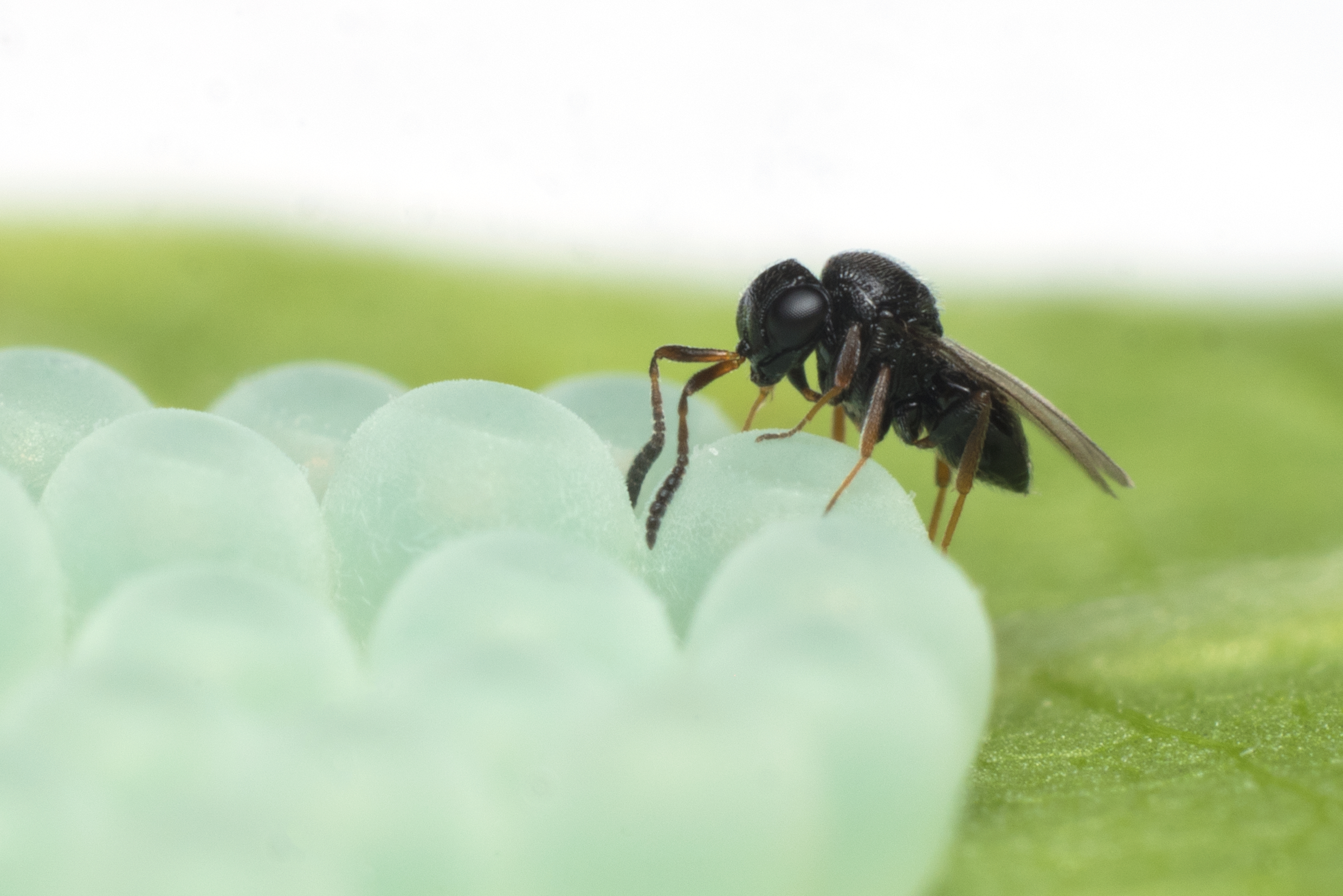 3
Oregon Department of Agriculture
Images by Des Helmore © Landcare Research (CC-BY 4.0)
NZ Stinkbugs
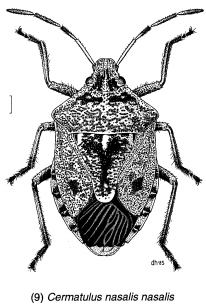 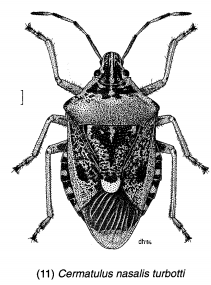 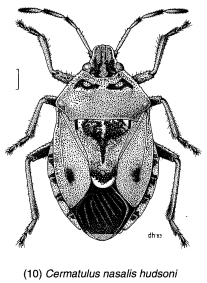 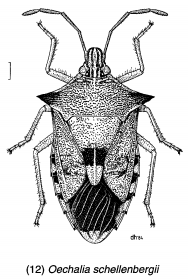 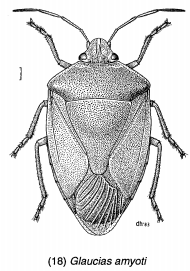 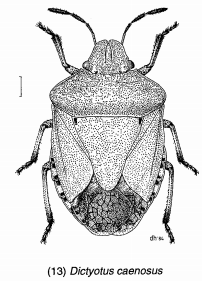 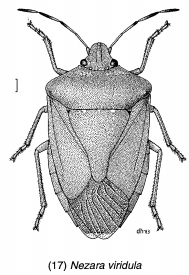 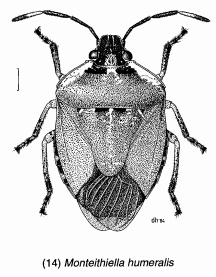 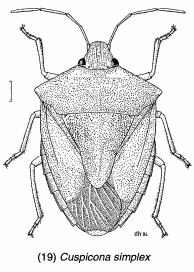 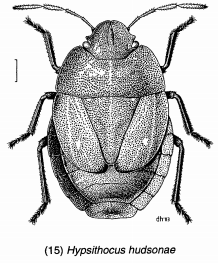 4
Aims
Will T. japonicus attack non-target stink bugs?
No-choice oviposition test
Y-tube olfactometer tests
Electrophysiology tests
Cage tests
Rearing on NThosts
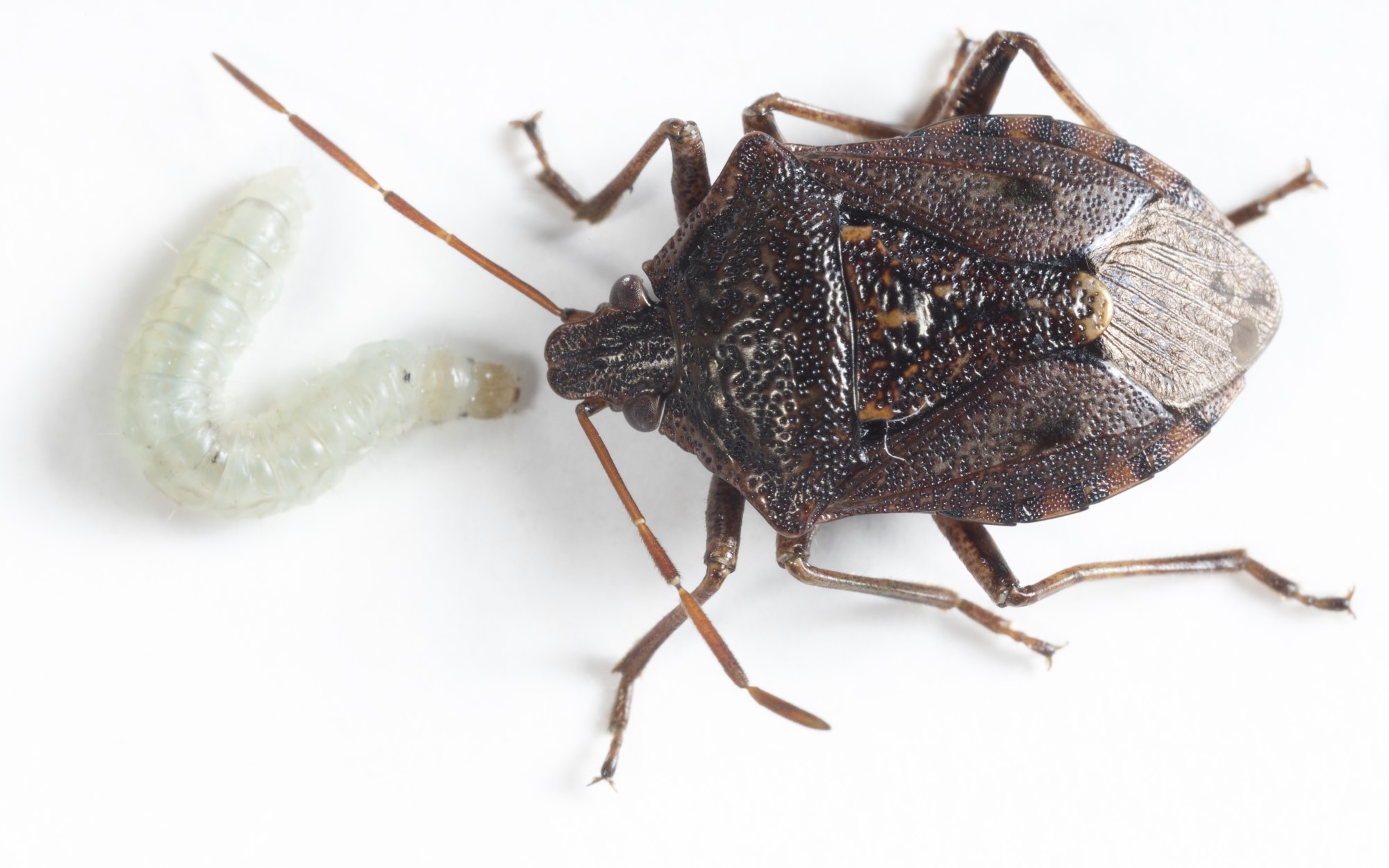 5
Cermatulus nasalis 
Image © Plant & Food Research
1) No choice
Physiological host test – Successful reproduction?
Confine eggs + wasp
Record behaviour + emergence
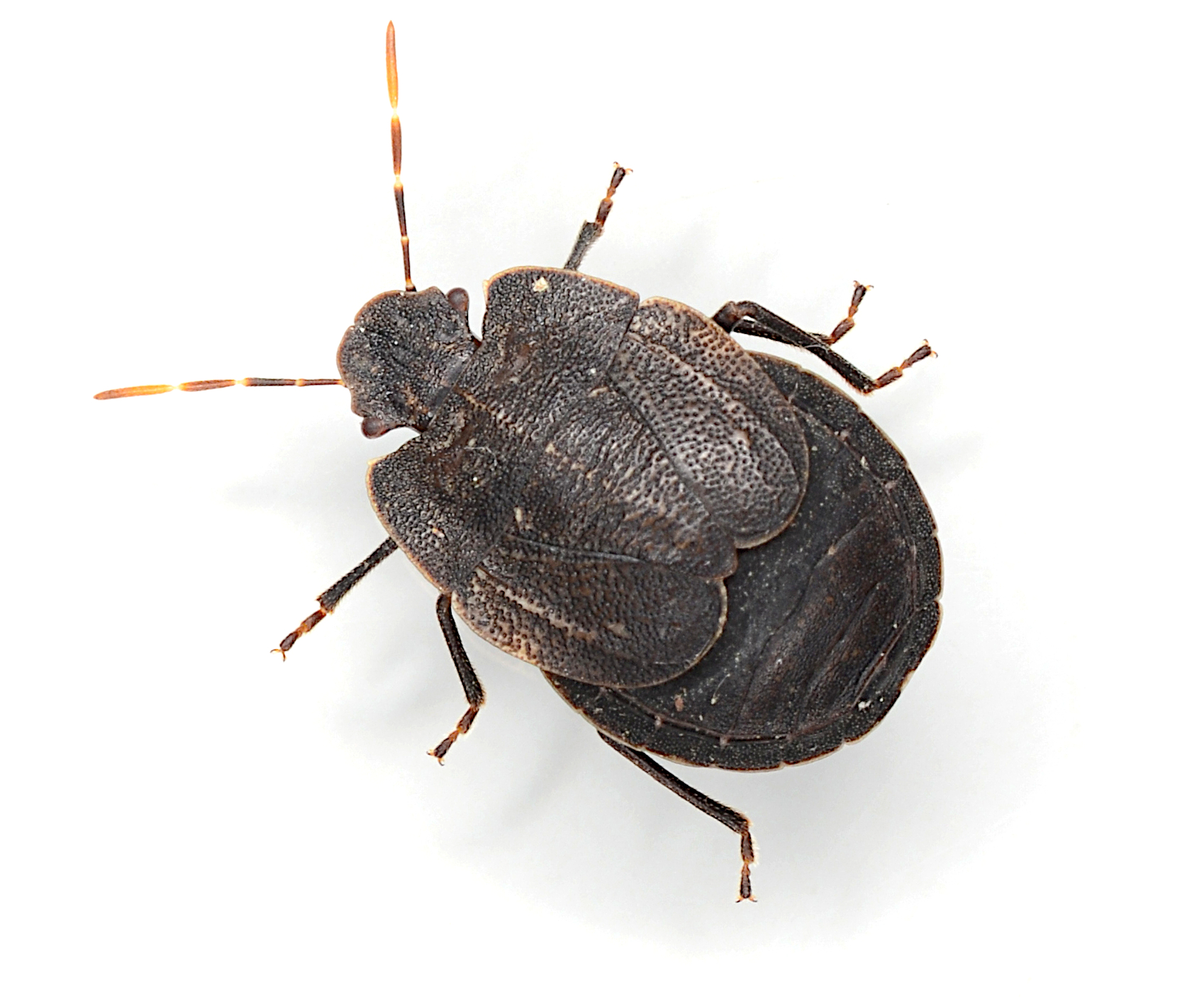 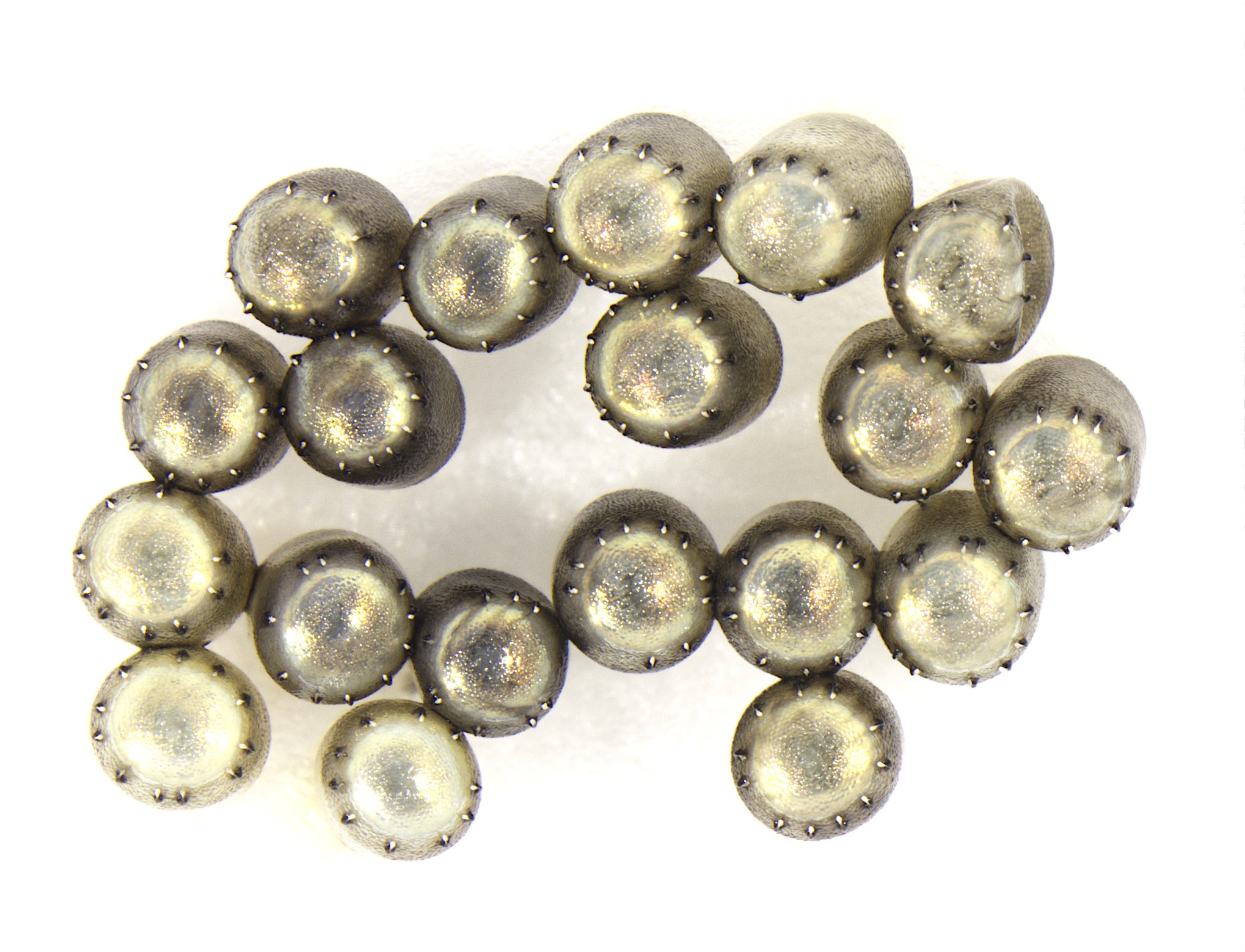 6
Cermatulus nasalis hudsoni eggs
© Tom Saunders (CC-BY 4.0)
Hypsithocus hudsonae
Taken by Nick Martin © Plant & Food Research
2) Y-tubes
Measure odour preferences
Flow rate, decision, duration, etc
Female adult + egg mass + host plant
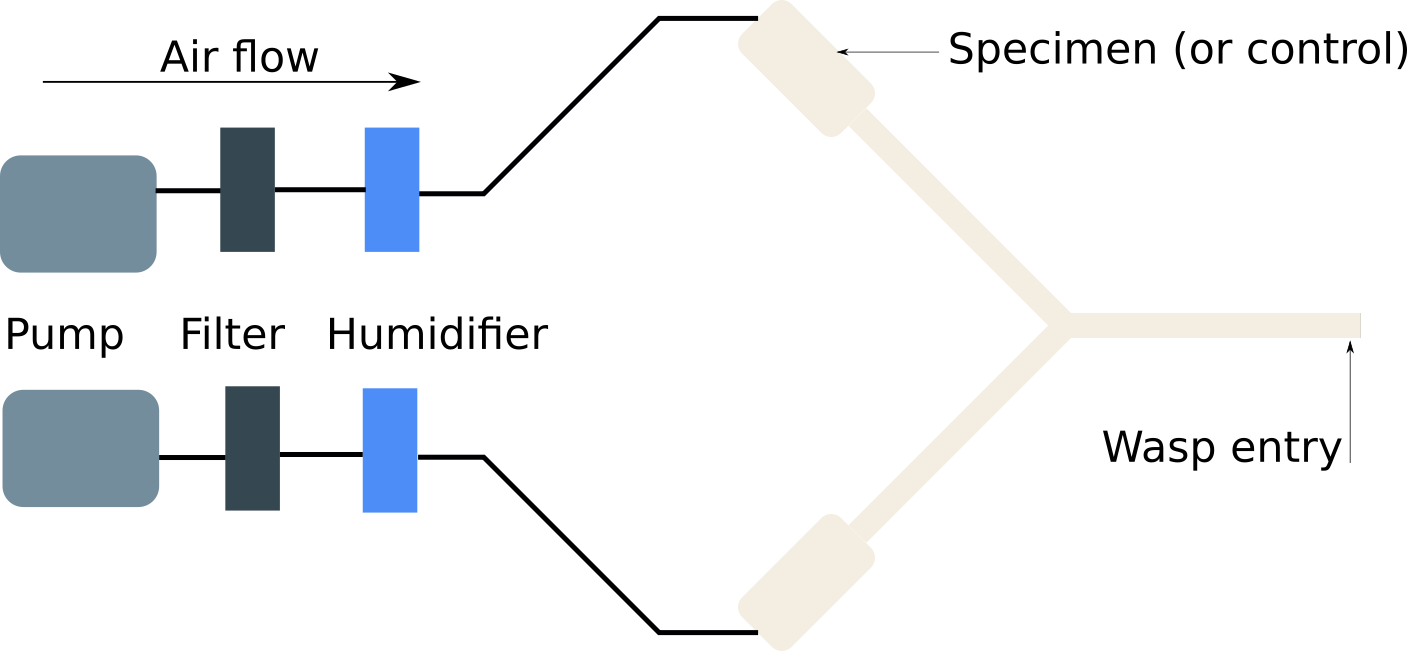 7
3) Electrophys.
GC-EAD: Which compounds elicit nervous response?
Do NZ stink bugs share compounds with BMSB?
Y-tube tests confirm response as attractive, repulsive, or neutral
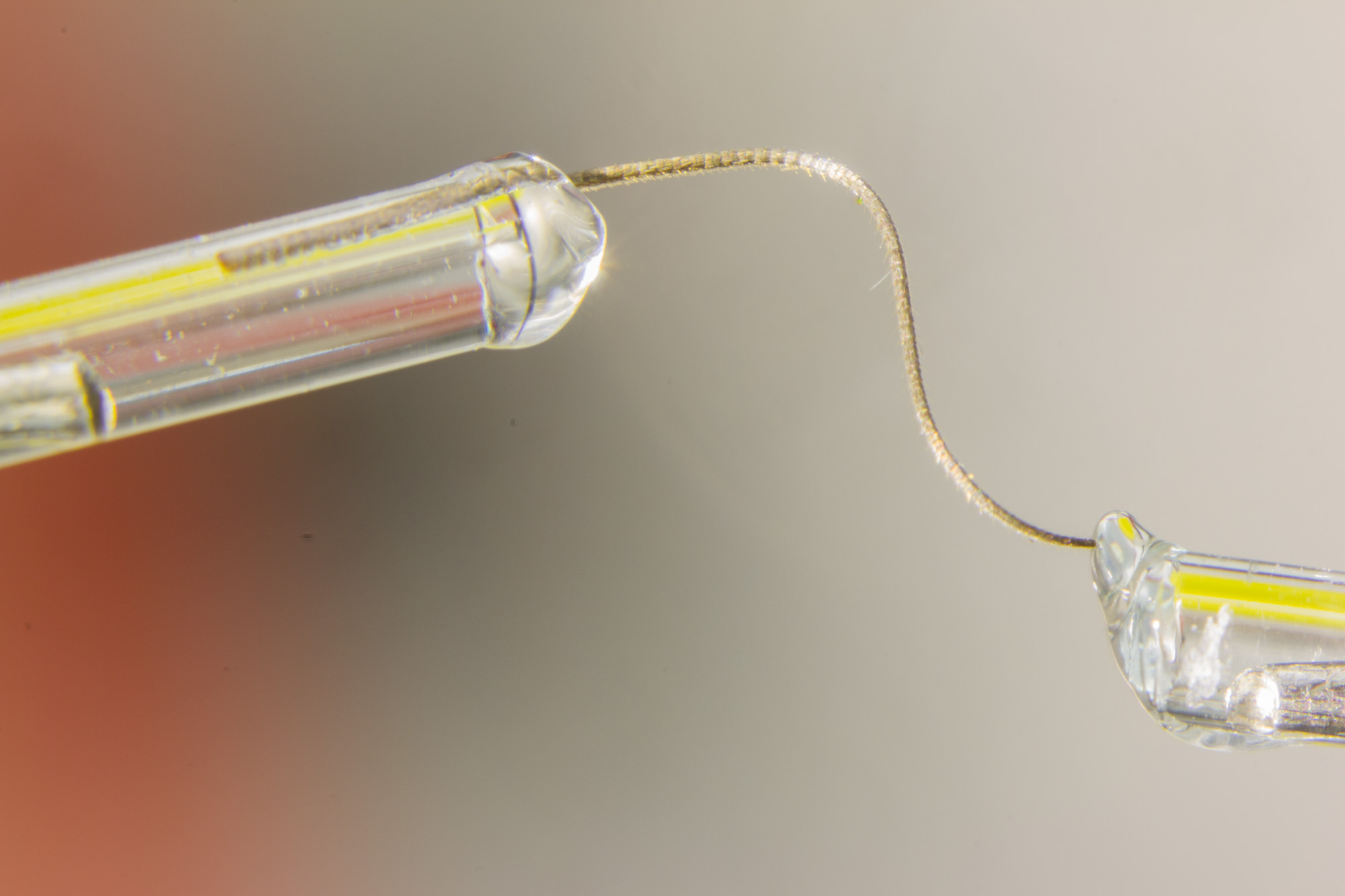 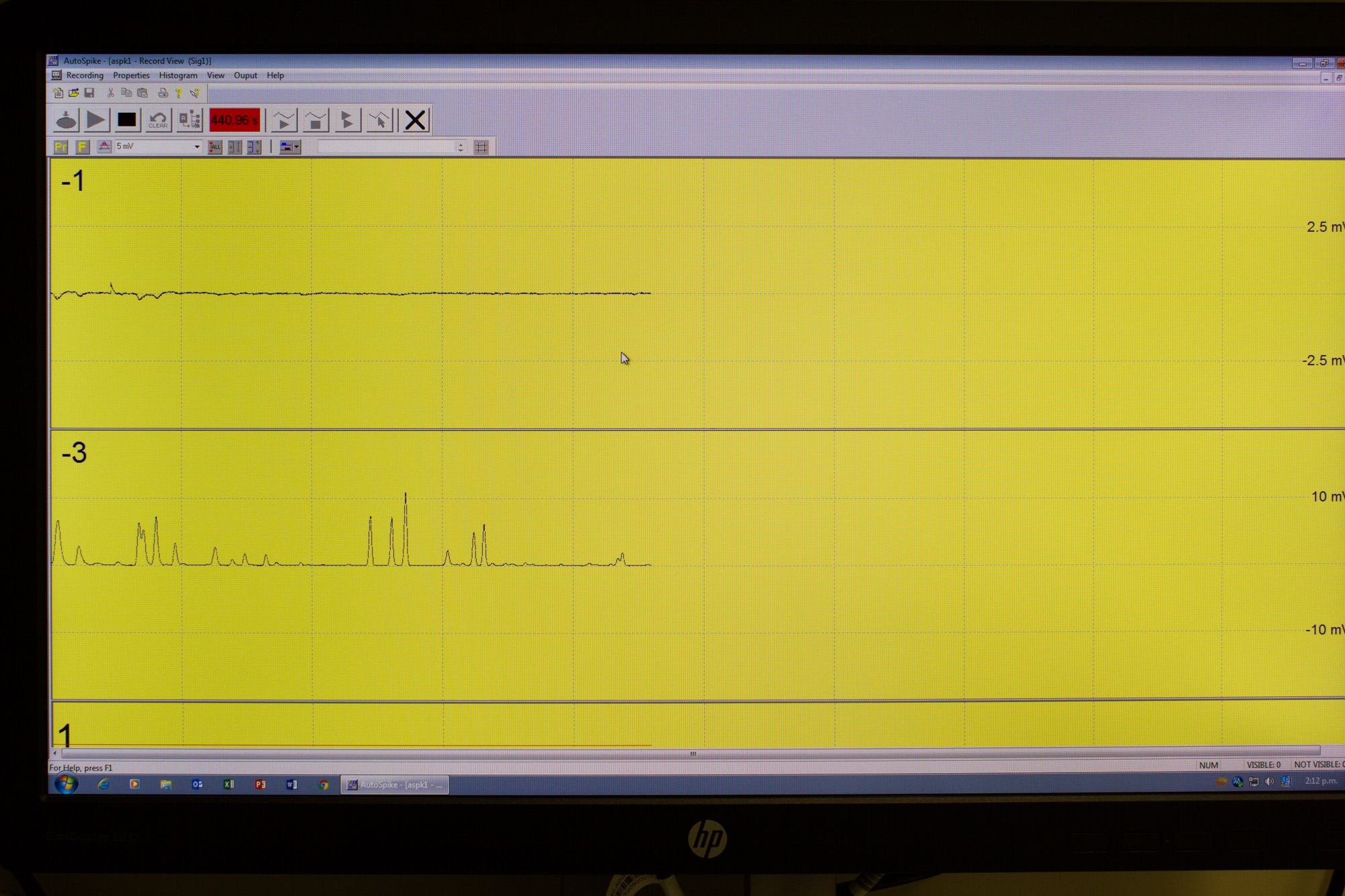 8
4) Cage trials
Expose T. japonicus to non-target egg masses + infertile BMSB eggs in a mesh cage (in quarantine).
What does it choose? Are its choices consistent with results from oviposition and olfactometer tests?
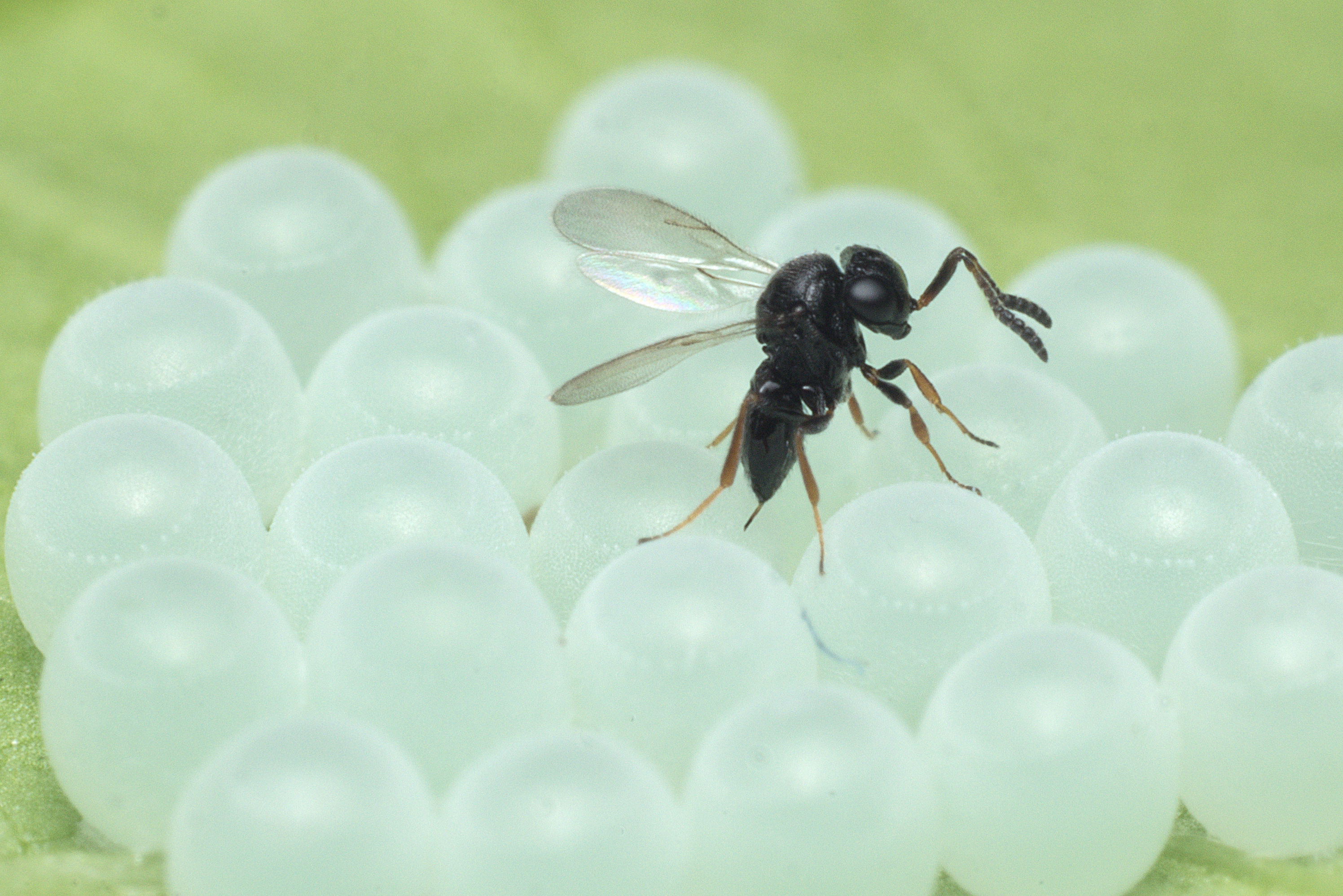 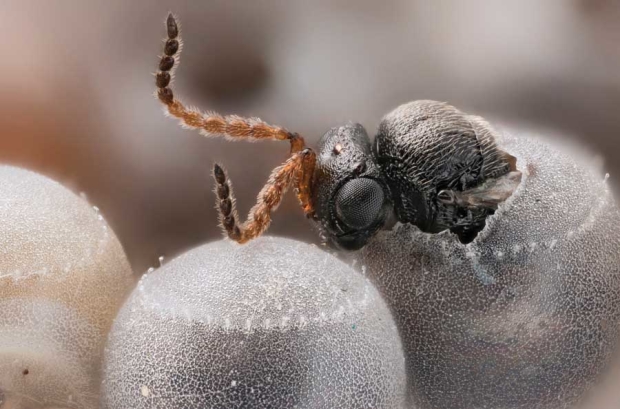 9
Oregon Department of Agriculture
Oregon Department of Agriculture
5) NT hosts
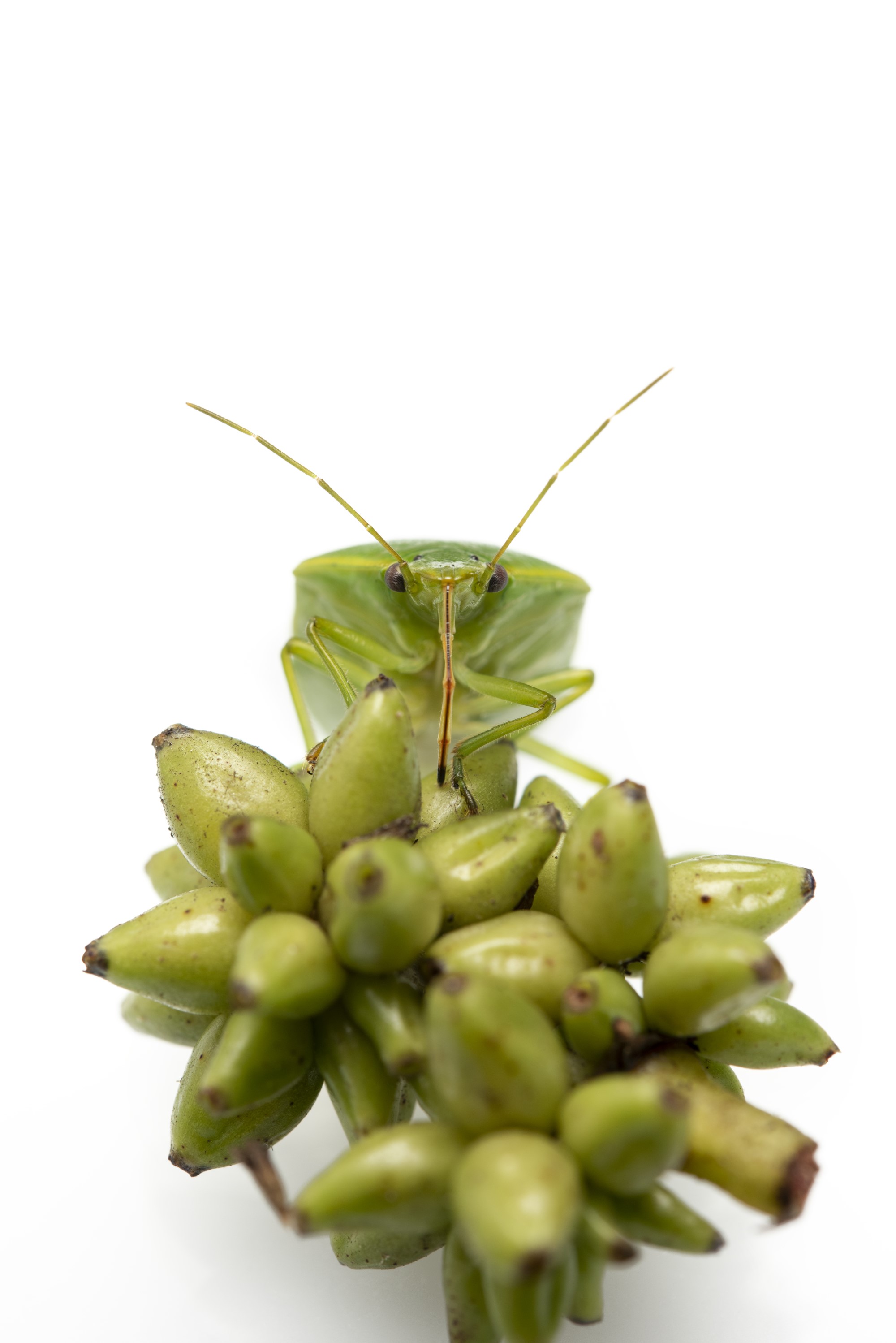 When T. japonicus is reared on non-target hosts:
Do its host preferences change, and if so how many generations does it take?
Are offspring less fit?
Is the sex ratio different?
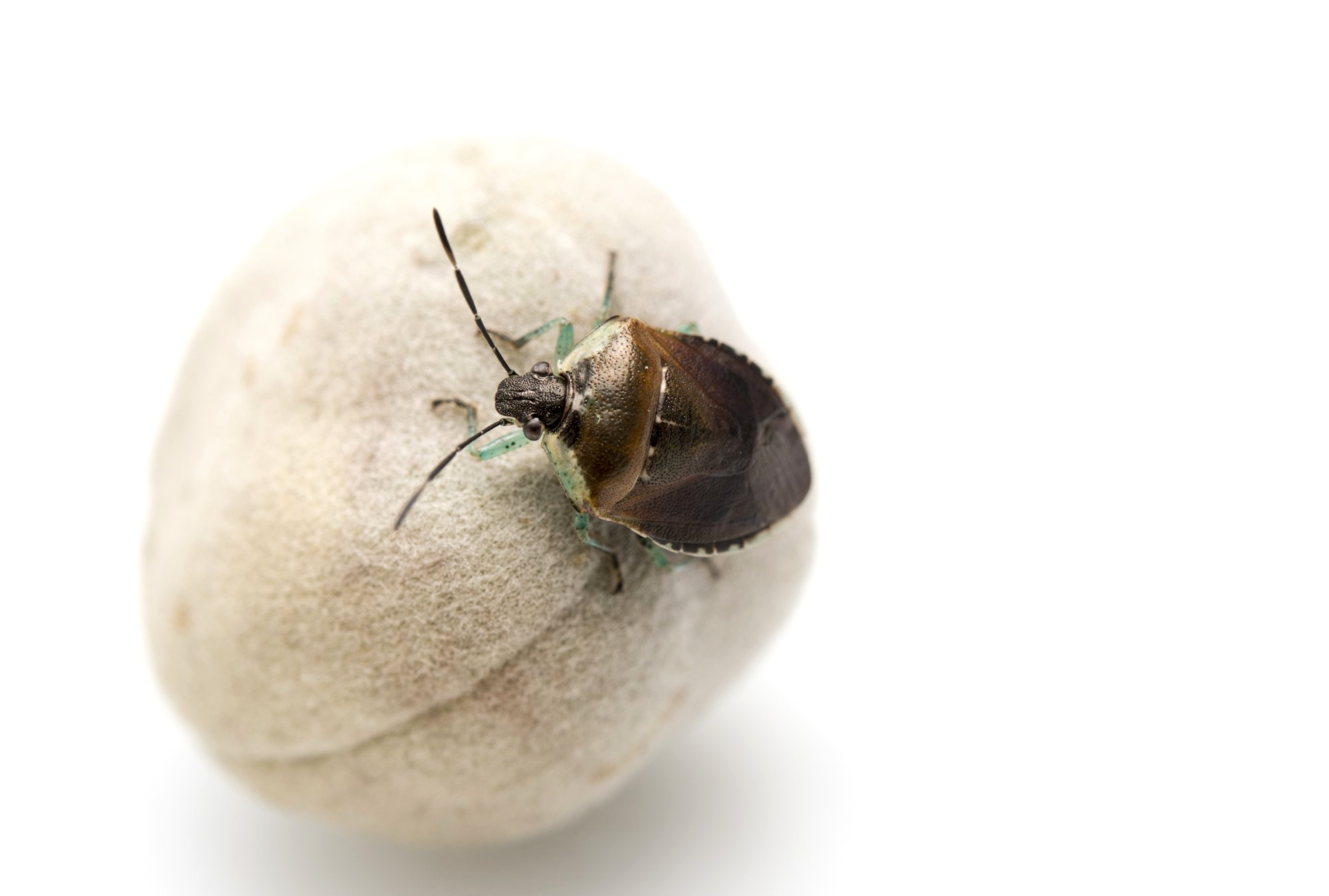 Monteithiella humeralis
Image © Plant & Food Research
Glaucias amyoti
Image © Plant & Food Research
10
Thanks! 

TomSaunders.co.nz   /   @TomSaundersNZ

GregHolwell.com

@GonzaloAvilaNZ